Pumps and Indian standards
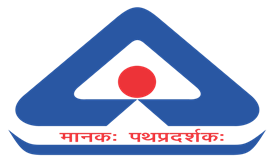 BUREAU OF INDIAN standards
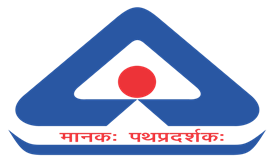 What you know
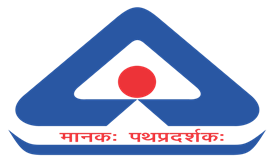 Academic syllabus
Appreciate the classification of Pumps 
Classify pumps: Positive displacement, Roto-Dynamic (constant head) pumps 
Comprehend the working of centrifugal and reciprocating pumps 
Explain the different types of casing of centrifugal pumps 
State the equations for work done, power and efficiencies of centrifugal pump 
Explain the specific speed of centrifugal pumps 
Explain the selection of centrifugal pumps based on specific speed and head 
Describe the Concept of NPSH – (Net Positive Suction Head) 
Explain the cavitation and priming in centrifugal pumps. 
Illustrate the Performance curves of centrifugal pumps - w.r.t to the effect of speed on discharge, head & power 
Distinguish static head & dynamic head required for a system of pumping system. 
Explain the System characteristic curve of a pumping system 
State the equations for finding discharge 
Explain the slip and significance of negative slip 
State the equations for power required to drive a reciprocating pump
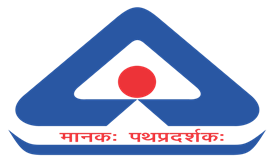 What is a Pump?
A pump is a device that moves fluids (liquids or gases) by mechanical action. Pumps operate by creating a pressure difference across the fluid, which causes the fluid to flow from regions of higher pressure to lower pressure.
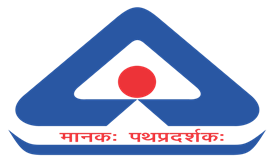 Classification of Pumps
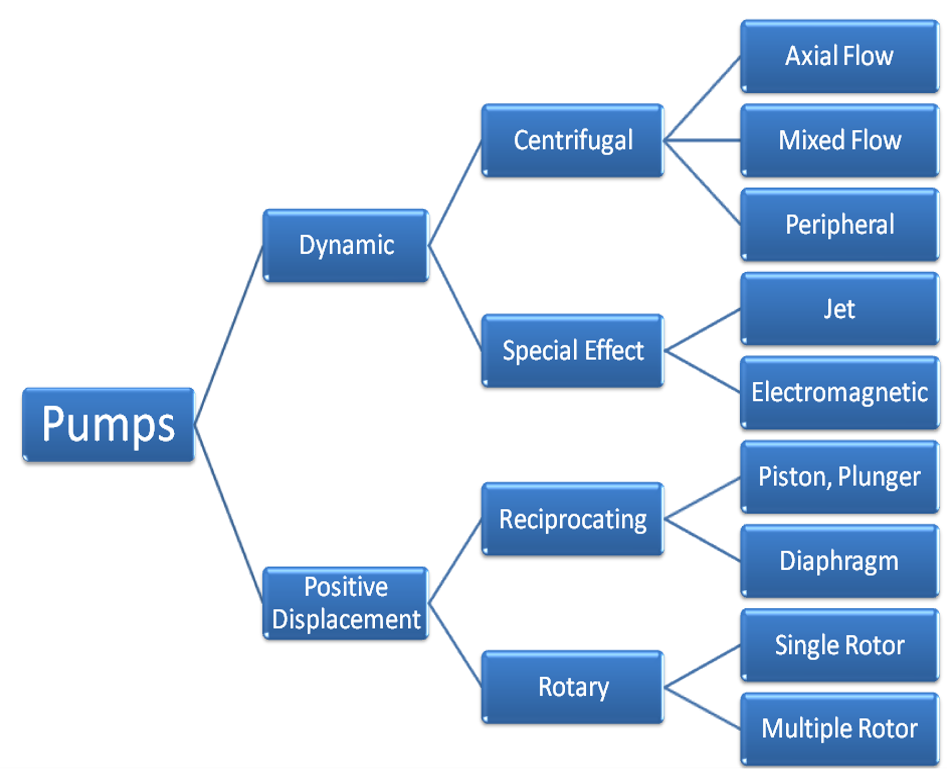 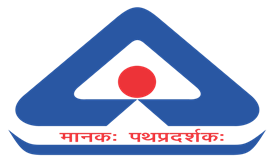 Positive Displacement Pumps
Working Principle: Traps a fixed amount of fluid and displaces it to create flow.
Types:
Reciprocating Pumps: Use a piston or diaphragm (e.g., Piston pumps, plunger pumps, diaphragm pumps)
	APPLICATIONS: HIGH-PRESSURE APPLICATIONS, HYDRAULIC SYSTEMS.

Rotary Pumps: Use gears, screws, or vanes (e.g., Gear pumps, screw pumps, vane pumps)
	APPLICATIONS: LUBRICATION SYSTEMS, FUEL TRANSFER, CHEMICAL PROCESSING.
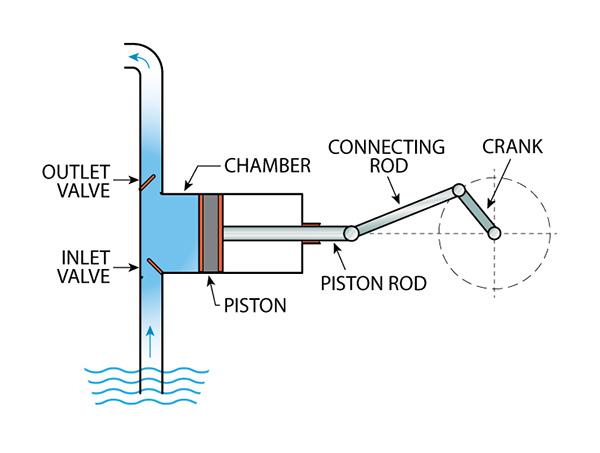 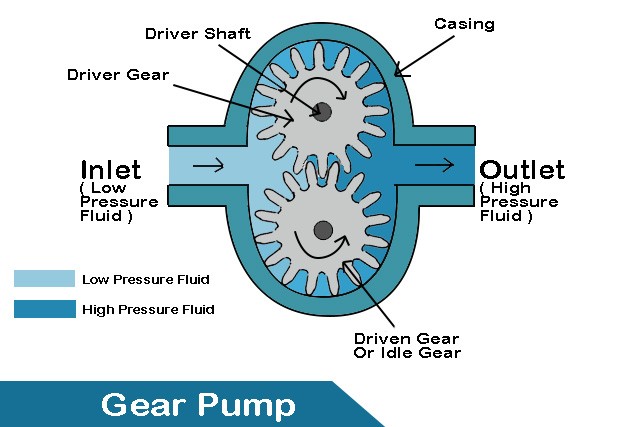 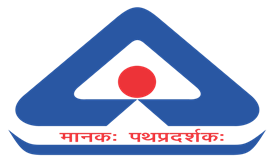 Dynamic Pumps
Working Principle: Adds energy to the fluid primarily through the dynamic action of the rotating impeller.
Centrifugal Pumps
Working Principle: Converts rotational kinetic energy to hydrodynamic energy, uses a rotating impeller to increase the velocity of a fluid. 
APPLICATIONS: WATER SUPPLY, SEWAGE TREATMENT, CHEMICAL 
INDUSTRIES.

Axial Flow Pumps
Working Principle: Fluid flows parallel to the pump shaft.
APPLICATIONS: HIGH FLOW, LOW HEAD APPLICATIONS, IRRIGATION, FLOOD CONTROL.
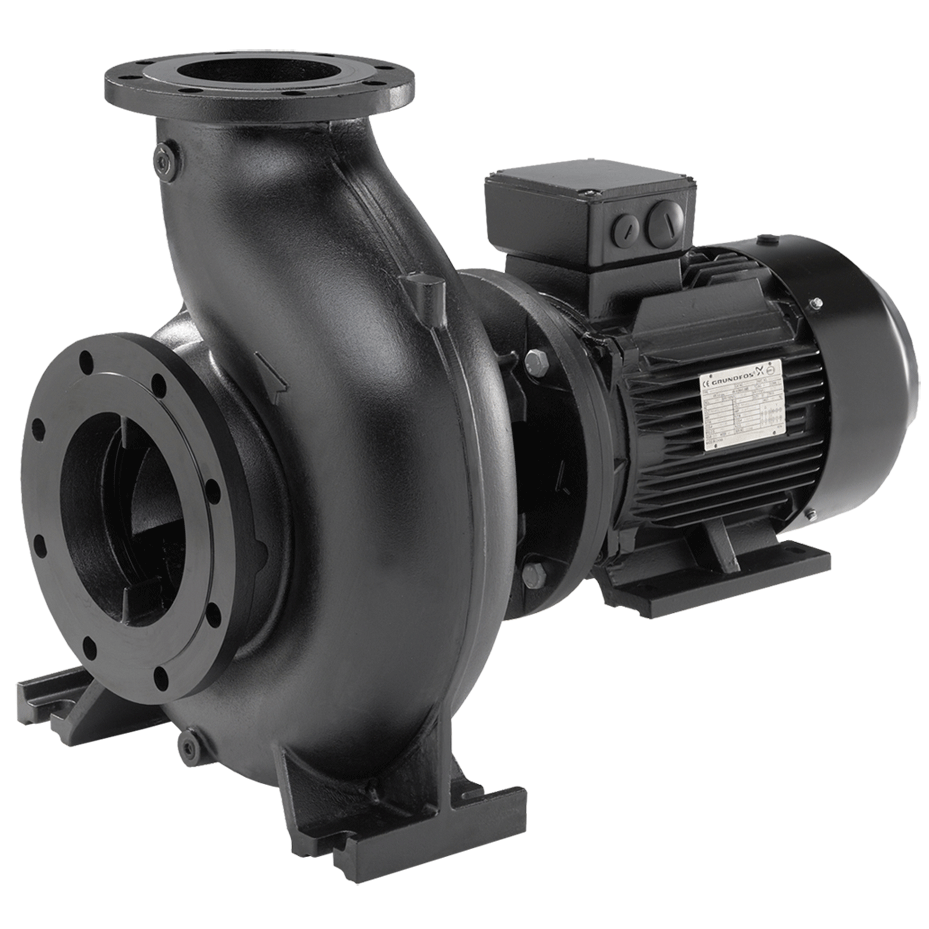 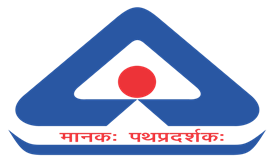 Bernoulli’s Theorem
STATEMENT: FOR AN INCOMPRESSIBLE, NON-VISCOUS FLUID, THE TOTAL MECHANICAL ENERGY ALONG A STREAMLINE IS CONSTANT.
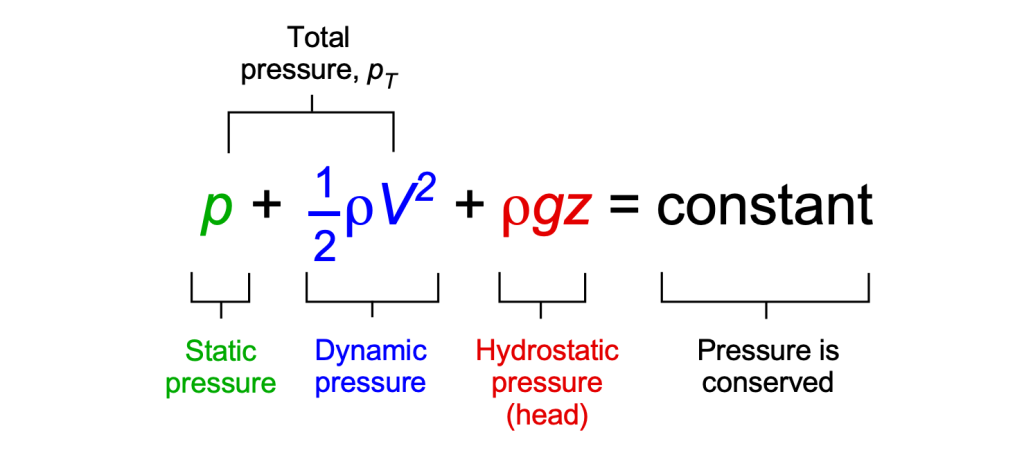 Equation: 



Assumptions of Bernoulli’s Theorem:
Incompressible Fluid: Density remains constant.
Non-viscous Fluid: Neglects internal friction.
Steady Flow: Flow parameters do not change with time.
Along a Streamline: Applies to flow along a specific path
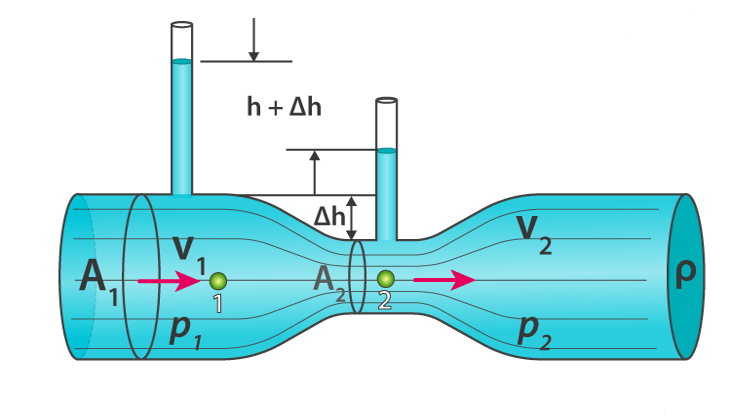 Applications of Bernoulli’s Theorem
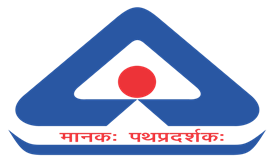 Venturi Meter	: Used to measure fluid flow rate

Aerofoil Lift	: Explains lift force on airplane wings

Pitot Tube		: Measures fluid flow velocity

Siphon		: Demonstrates fluid transfer over a barrier

Centrifugal Pump	: Converts imparted kinetic energy to pressure
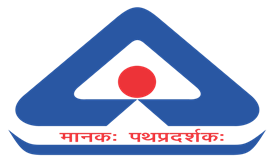 Centrifugal Pumps
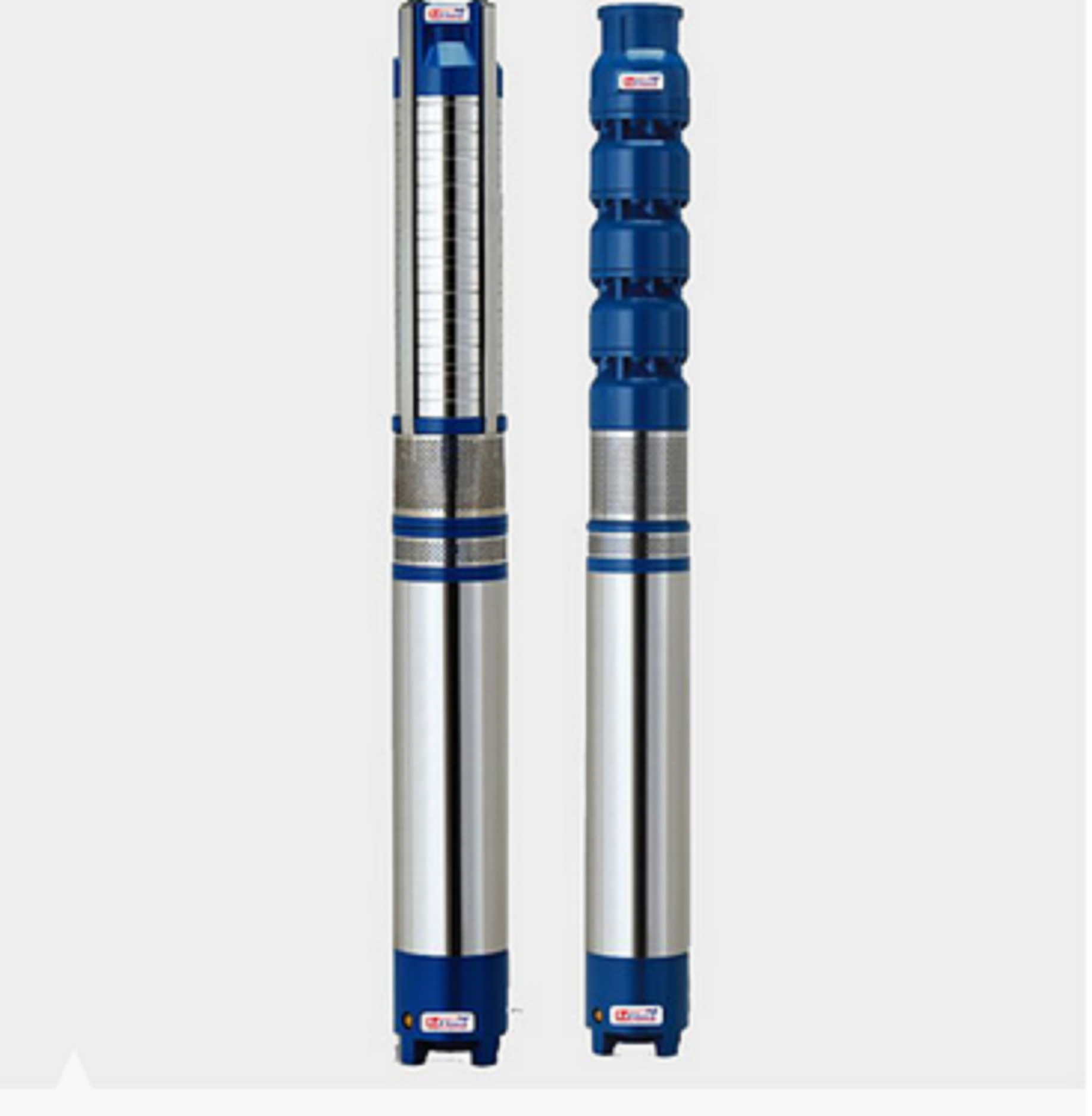 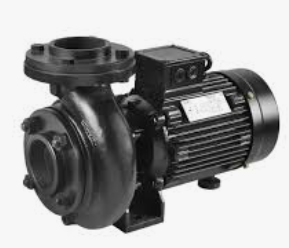 Monoblock Pumps
(IS 9079)
Submersible Pumps
(IS 8034)
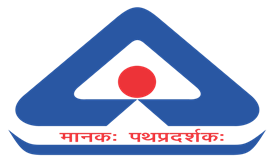 WORKING of centrifugal Pump
Centrifugal pump is the most used pump around the world.

The centrifugal pump is built on a simple principle: Liquid is led to the impeller hub and by means of the centrifugal force it is flung towards the periphery of the impeller

Centrifugal Pump mainly consists of Impellers & Volutes / Diffusers
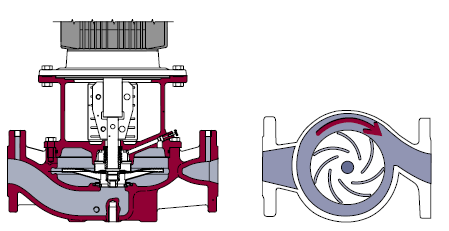 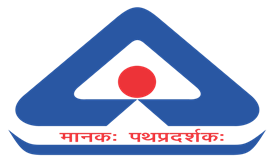 Terminology (3 of IS 5120)
Total suction head: This is equal to the static suction head minus the friction and entrance losses in suction pipe line

Total delivery head: This is the sum total of the static delivery head and the friction and exit losses in the delivery pipe line

Total head: This is the measure of the energy increase per unit mass of liquid imparted to it by the pump and is, therefore, the algebraic difference of the total delivery head and the total suction head

Net positive suction head (NPSH): This is the total suction head of liquid in metres, absolute, determined at the pump suction nozzle and corrected to pump datum less the vapour pressure head of the liquid at pumping temperature, at the suction nozzle in metres absolute

Specific Speed: it is a term used for classifying pumps on the basis of their performance and dimensional proportions regardless of their actual size or t h e speed at which they operate
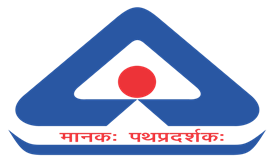 Impeller Classification
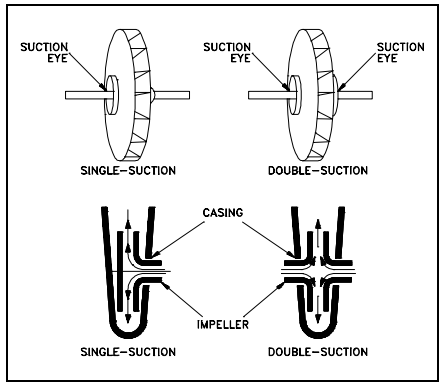 A rotating element producing head (table 1 of IS 5120)

Impellers can be either single suction or double-suction


Impellers can be open, semi-open, or enclosed
Single Suction & Double Suction Impellers
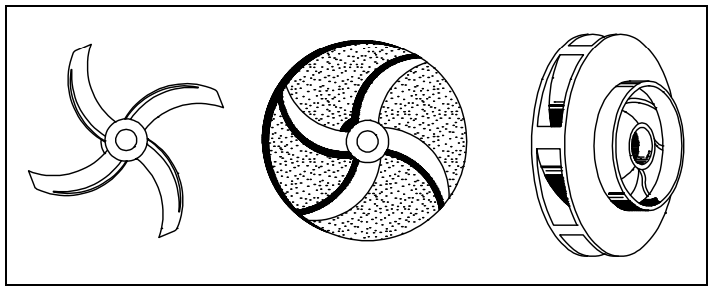 Open, Semi-Open and Closed Impellers
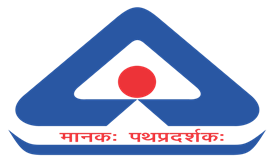 Diffuser
Some centrifugal pumps contain diffusers to increase the efficiency of the centrifugal pump by allowing a more gradual expansion and less turbulent area for the liquid to reduce in velocity. (table 1 of IS 5120)

The diffuser vanes are designed in a manner that the liquid exiting the impeller will encounter an ever increasing flow area as it passes through the diffuser.

This increase in flow area causes a reduction in flow velocity, converting kinetic energy into flow pressure
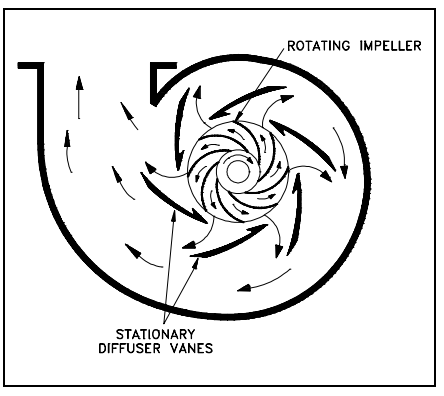 Diffuser
Why standards?
STRUCTURED TECHNICAL INFORMATION
 raw material specification
 BENCHMARKING PARAMETERS
 safety requirements
 REPEATABLE AND RE-PRODUCABLE TEST METHODS
 technical data
 ENABLES conformity assessment
 information for consumers
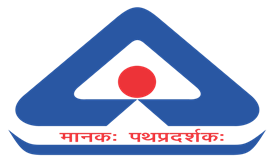 Important Indian Standards on Pumps
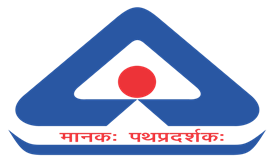 Do you know?What is covered inproduct standard?
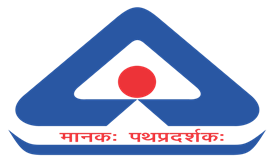 Contents of a product standard
SCOPE OF STANDARD

 REFERENCES

 TERMINOLOGY
 CLASSIFICATION
 DESIGN FEATURES
 GENERAL REQUIREMENTS
 SAFETY REQUIREMENTS
 TOLERANCES ON SPECIFIED VALUES
 TEST METHODS
INFORMATION FOR CONSUMERS
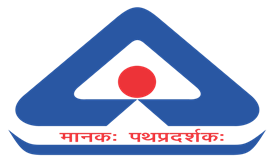 Components of Centrifugal Pump (table 1 of IS 5120)
Impeller		: Rotating part that imparts kinetic energy to the  fluid

Casing		: Encloses the impeller and directs fluid flow

Pump shaft		: Transmit power from the motor to the impeller

Suction nozzle	: Inlet pipe that brings fluid into the pump

Discharge nozzle	: Outlet pipe that discharges fluid from the pump

WHAT MATERIALS SHOULD BE USED FOR MANUFACTURING THEM?

STANDARD PROVIDES THE SOLUTION
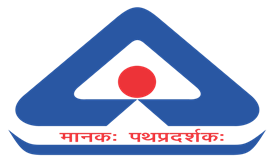 Components of Centrifugal Pump(table 1 of IS 5120)
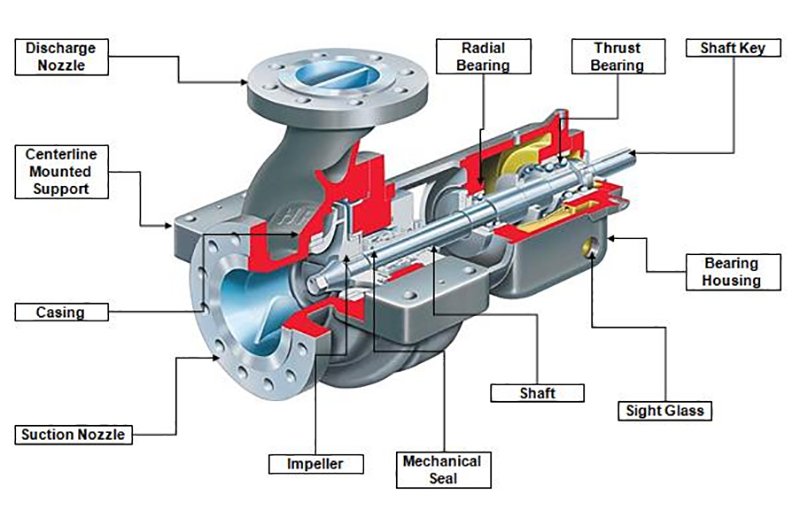 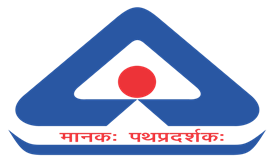 Components of Centrifugal Pump(6.2 of IS 8034)
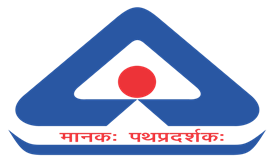 Do you know?What are parameters used for benchmarking ofsubmersible pumps (IS 8034)?
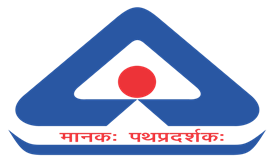 Requirements of Pumps
General Requirements:

Material of construction 	(6.2 of IS 8034)
Design features & sizes 	(   7 of IS 8034)
Balancing 			(8.5 of IS 8034)
Direction of rotation 	(8.7 of IS 8034)
Locked rotor test 		(9.9 of IS 8034)
Marking 				(14 of is 8034)
Performance requirements:

Pump efficiency 		(11.4 of IS 8034)
Overall efficiency 		(11.5 of IS 8034)
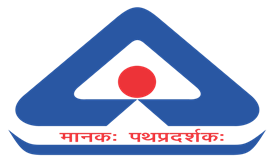 Electrical Performance & safety requirements
Insulation Resistance Test 		(9.2 of IS 8034)
High Voltage Test 				(9.3 of IS 8034)
Leakage Current Test 			(9.4 of IS 8034)
Temperature Rise Test 			(9.5 & 9.6 of IS 8034)
Breakaway (Starting) Torque Test 	(9.7 of IS 8034)
Speed 						(9.8 of IS 8034)
No load running of motor 		(9.9 of IS 8034)
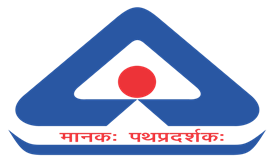 Performance Characteristics of Centrifugal Pumps
Head		: The height to which the pump can raise the fluid

Flow Rate	: Volume of fluid pumped per unit time

Efficiency	: Ratio of the useful power delivered by the pump to 			  the power supplied

Power	: Input power required to operate the pump
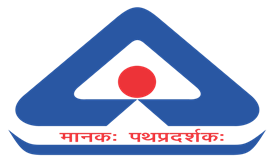 Determining Performance Characteristics
Head vs. Flow Rate Curve: Shows the relationship between head and flow rate, typical downward-sloping curve

Efficiency Curve: Indicates pump efficiency at different flow rates, generally bell-shaped curve, showing peak efficiency 

Power Curve: Displays power consumption at various flow rates, generally increases with flow rate

NPSH Curve: Net Positive Suction Head required to prevent cavitation
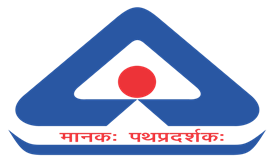 Pump Curves
The Performance Curves For A Centrifugal Pump are Shown In Figure Head, Power Consumption, Efficiency And NPSH are shown as a Function Of The Flow
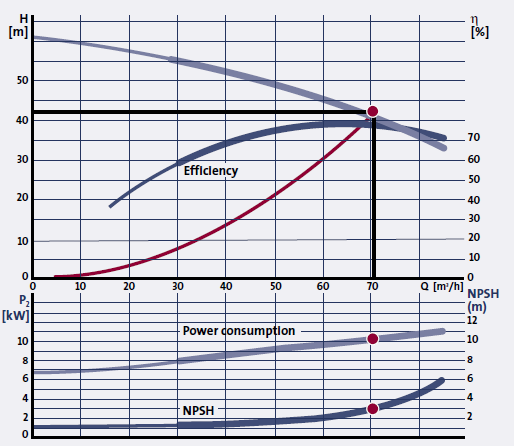 Pump Curves
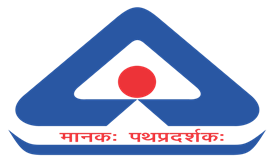 QH Curve
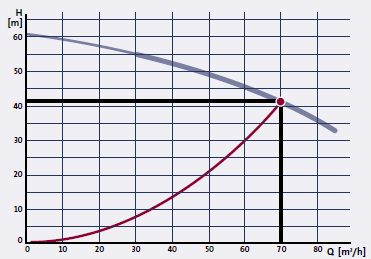 The QH-Curve shows the Head, Which the Pump is able to Perform at a Given Flow. Head is Measured in meter Liquid column [mLc]; Normally the Unit Meter [M] is Applied
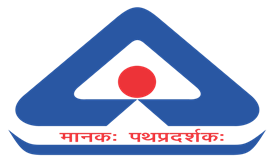 Efficiency Curve
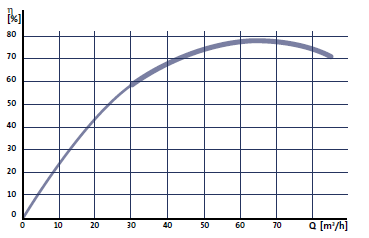 The Efficiency Ηp is the Relation Between the Power, Which the Pump Delivers to The Water (Utilised Amount Of Power, PH) and the Power Input to the Shaft (Supplied Power, P2):
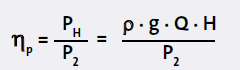 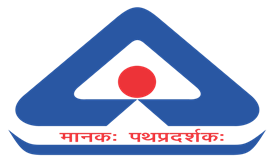 npsh Curves
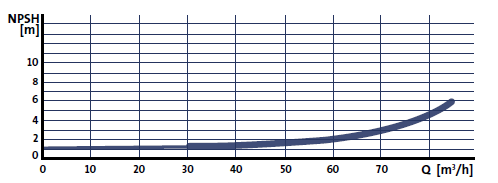 The NPSH-Value of a Pump is the Minimum Absolute Pressure that has to be Present at the Suction Side of the Pump to Avoid Cavitation. The NPSH-Value is Measured in [M] and Depends on the Flow; When the Flow Increases, the NPSH-Value Increases as Well
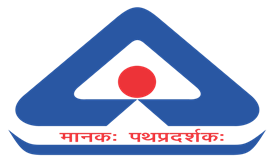 Factors Affecting Performance
Impeller Design		: Shape, size, and number of blades

Pump Speed		: Rotational speed of the impeller

Fluid Properties	: Viscosity, density, and temperature

System Configuration: Pipe length, diameter, and fittings
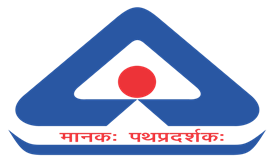 Do you know? What are the test methods?
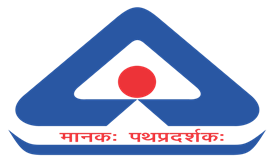 BENEFITS OF
STANARD TEST METHODS
√ Minimize human error√ Standard Testing Environment√ Standard Test Equipment√ Repeatable√ Reproducible√ Reliable Test Results
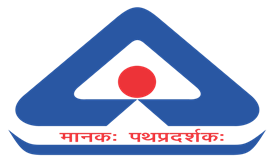 Test methods for Pumps
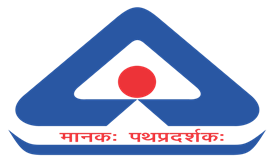 Test for Hydraulic Performance of Pump
Flow Measurement: (see 3.1.1 of IS 11346)
Volumetric Tank Method
Vee-Notch Method 
Orifice Plate Method
Flow Meters
Measurement of Total Head (see 3.1.2 of IS 11346)
Delivery Head Measurement by Mercury Manometer or Pressure Gauge
Suction Head Measurement by Vacuum Gauge or Mercury Manometer
Head measurement by pressure transducers
Power Measurement (see 3.1.3 of IS 11346)

Speed (see 3.2.4 of IS 11346)
Do you know?How to carryout testing OF PUMPS?
Routine and type tests
Routine tests are to be carried out on every unit of pump sets manufactured (repeatable tests)

Type tests required not to be carried out on every unit of pump sets (sampling basis). Testing carried out only when there is change in design
Routine tests (9.9 0f is 8034)
Insulation resistance test (Before high voltage test only)
High voltage test
No load running of motor and reading of current, voltage, power and speed
Locked rotor reading of voltage, current and power
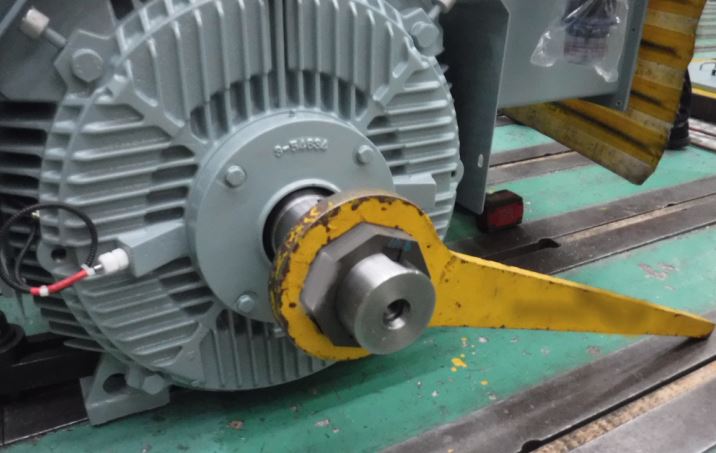 Type tests (9.10 of is 8034)
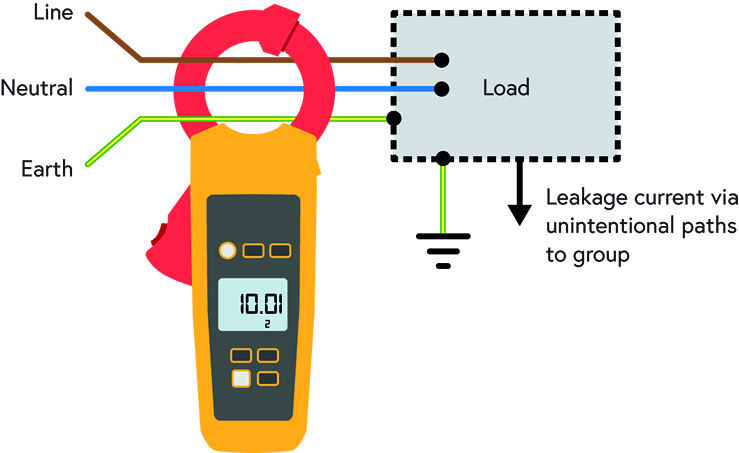 Hydraulic Performance 
Insulation resistance Test (Both before and after the high voltage test)
Measurement of stator resistance
Leakage Current Test at rated voltage at no load
Breakaway (starting) torque
Temperature rise test at rated voltage
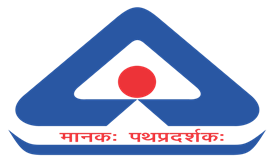 Test for Hydraulic  Performance of Pump
Flow Measurement:
Volumetric Tank Method ― The Volumetric Tank Method is a classical technique for measuring fluid flow rates, particularly useful in calibration and field-testing scenarios. (see 3.2.1.1 of IS 11346)
	
Vee-Notch Method ― It involves using a triangular weir, where the liquid flows through a V-shaped notch. The height of the liquid above the notch (head) is measured, and this measurement is used to calculate the flow rate based on the known geometry of the notch. (see 3.2.1.2 of IS 11346)
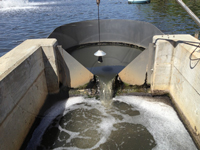 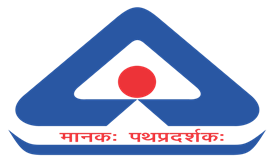 Test for Hydraulic  Performance of Pump
Flow Measurement:
Orifice Plate Method ― The method is based on Bernoulli's principle, which relates the pressure difference in a flowing fluid to its velocity. An orifice plate is a thin plate with a hole (orifice) in the middle, placed perpendicular to the flow of fluid in a pipe. (see 3.2.1.3 of IS 11346)

Flow Meters ― Flow meters are instruments used to measure the flow rate of liquids or gases in a system. They play a crucial role in various industries such as water management, oil and gas, chemical processing, and food and beverage production. (see 3.2.1.4 of IS 11346)
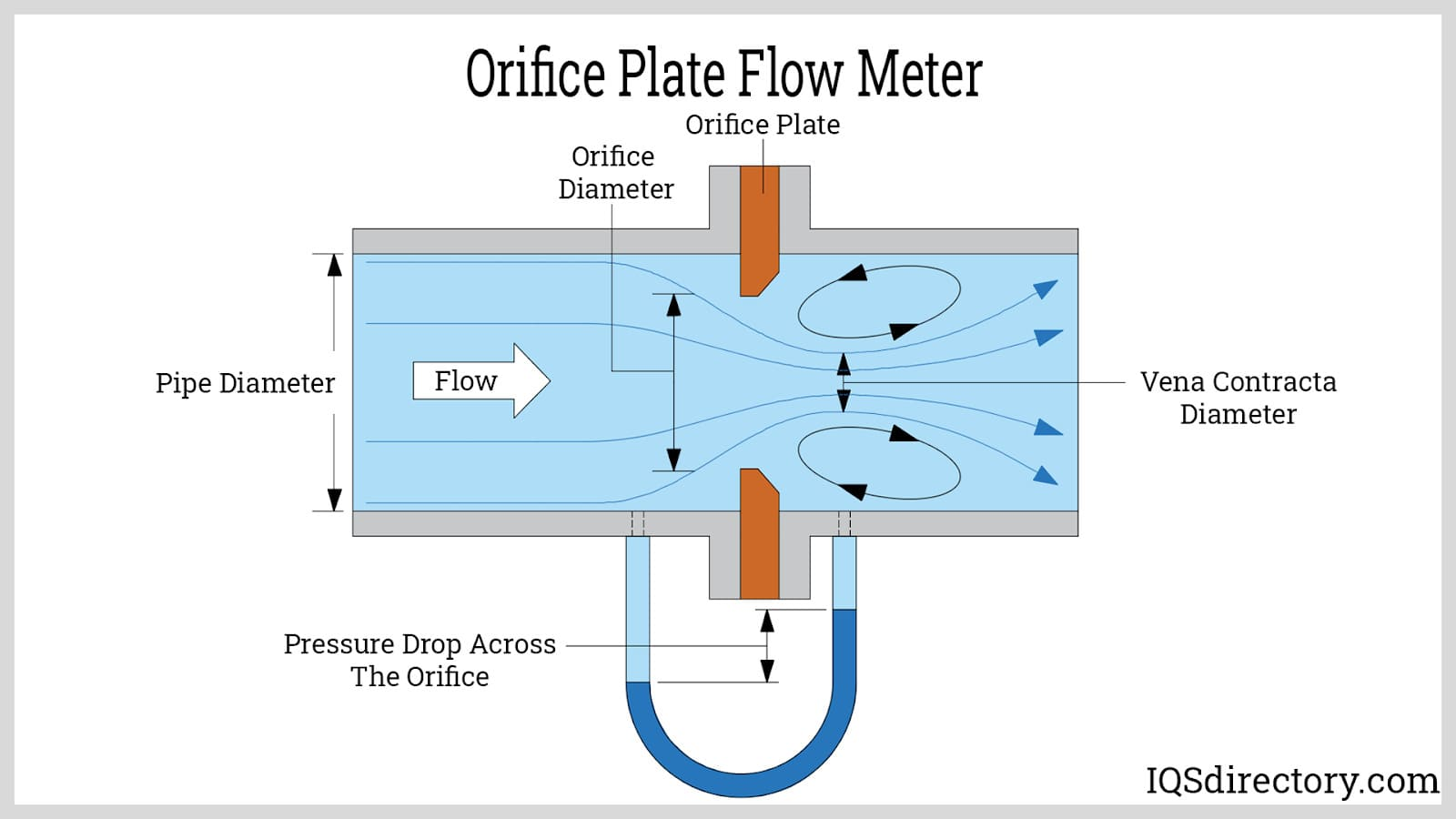 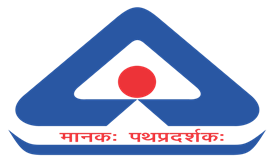 Test for Hydraulic Performance of Pump
Measurement of Total Head (see 10.2.1 of IS 11346)

 Delivery Head Measurement by Mercury Manometer or Pressure Gauge
When the pump is running, observe the difference in mercury levels in the two arms of the manometer. The difference in height (Δh) of the mercury columns, usually measured in millimetres or inches, represents the pressure exerted by the pump.
2. Suction Head Measurement by Vacuum Gauge or   Mercury Manometer
Suction head measurement is crucial in understanding the performance of pumps. It can be measured using different instruments such as vacuum gauges or mercury manometers.
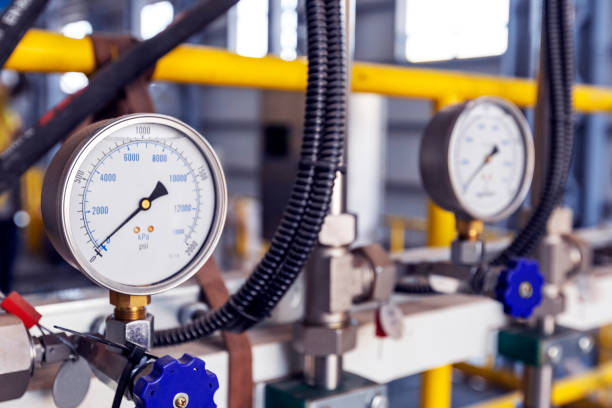 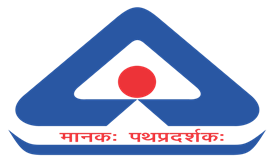 TYPICAL TEST SETUP FOR 
NON-SELF-PRIMING PUMPS
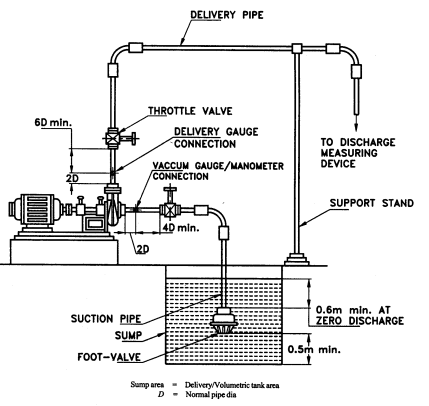 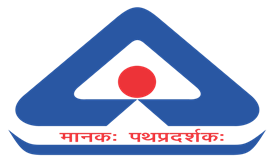 Test for Hydraulic  Performance of Pump
Hydrostatic Pressure Test (see 10.3 of IS 8034)
A type of test that fills a pressure vessel or pipe system with fluid to a specified PSI to ensure it can safely hold the amount of pressure it is rated for and maintain structural integrity
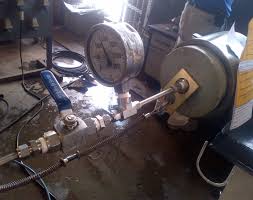 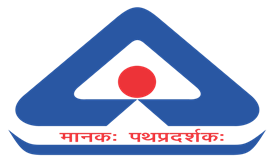 balancing
process used to correct the unequal distribution of geometric mass (see Unbalance) In the case of centrifugal pumps.

this is performed in such a manner as to render the rotation axis of the pump's rotor a free axis.

balancing procedure and tolerances rotors with rigid behaviours (see IS/ISO 21940-11)
Do you know?What information is required for various stakeholders?
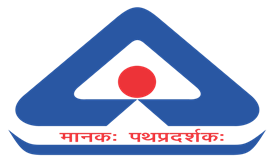 Markings on Pump (14 of is 8034)
A name plate of corrosion-resistant material is affixed on the pumpset with the following details: 
a) Manufacturer’s name or trade-mark, if any; 
b) Model;
c) Serial No.; 
d) Number of stages; 
e) Bore size, Min; 
f) Head, at nominal duty point; 
g) Discharge, at nominal duty point; 
h) Overall efficiency; 
j) Motor rating (kW); 
k) Rated speed (rpm);
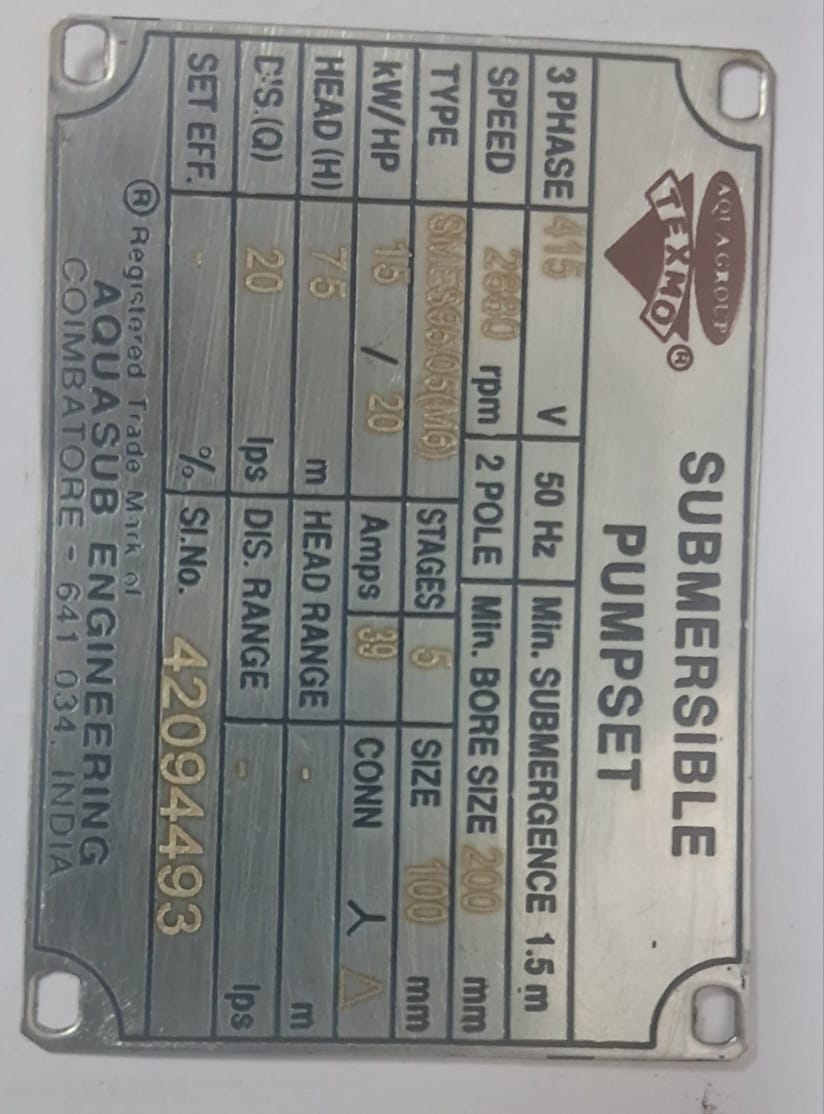 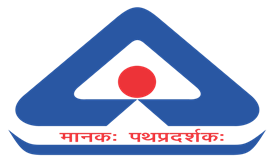 Basis for selection of Submersible Pump (6 of IS 14536)
A) Installation Site, 

B) Pump Operating Conditions: 
1) Capacity........L/Min, L/S Or M3/H
2) Number of Poles of Motor
3) Total Head
4) Total Depth of Casing Pipe 
5) Static Water Depth
6) Tube Well Capacity at Predicted Draw-Down
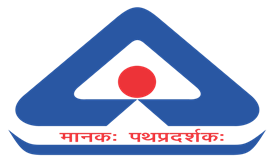 C) Description of the Well: 
Installation of Pump in: Openwell, Tubewell, Openwell with w Boring, and Others.
Minimum Inside Diameter of the Tubewell or Casing Pipe. 
Total Depth of Open Well/Deep Well. 
Static Water Depth. 

D) Site Conditions: 
1) Height above Mean Sea Level in Metres, and 
2) Details of Quality of Water.

E) Power Supply: 
 1) Type of Supply (Single-Phase/Three Phase) 
 2) Frequency (Hz) 
 3) Voltage (V), and 
 4)Variation in Voltage/Frequency.
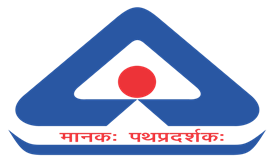 INFORMATION FURNISHED BY THE MANUFACTURER (16 of IS 8034)
A) Type Designation of Pump and Submersible Motor, 

B) Details of Pump; 
1) Method of Lubrication;	
2) Minimum Bore Well Diameter, in mm; Number of Stages; Outside Diameter;
3) Discharge (l/s), Total Head (m), Speed (rpm); 
4) Overall Efficiency at Duty Point (Percent); and 
5) Minimum Submergence at Duty Point (M). 

C) Details of Motor: 
Rating (kW), Type, Power Supply, 
Number of Poles of Motor, and
Maximum Current at Rated Voltage and Frequency.
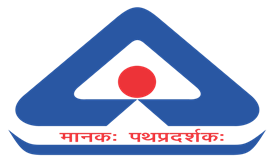 D) Accessories: 

	1) Suitable Starter, 
	2) Main Switches, 
	3) Ammeter and Voltmeter, 
	4) Pressure Gauge, 
	5) Water Level Indicating Relays, 
	6) Reflux Valve and Sluice Valve, and 
	7) Erection Clamps and Special Spanners, If any.
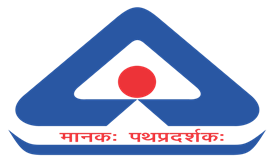 E) Additional Information to be Furnished with the Supply, if Required. 

Performance Curves: 
Discharge v/s Head Curve, 
Discharge v/s Overall Efficiency, 
Discharge v/s Current, 
Instructions for Installation and Maintenance, 
Weight of the Pump Motor together in Kg and that of Cables in Kg/m, 
Maximum Current (Amp), Rated Voltage (V); Rated Frequency (Hz); 
Connection Star, Delta, Star/Delta (For Three Phase); 
Type of Duty (Whether Continuous or Not); 
 Delivery Size; 
 Head Range for Non-Overloading Requirements; and 
 Type of Motor CSR/CSCR (For Single Phase).
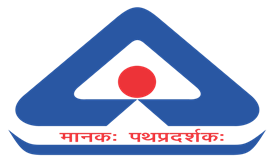 Do you know that Standards are dynamic documents?
Issue of amendments
periodic review
revision of standard
adoption of new technologies
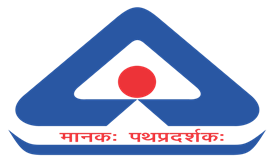 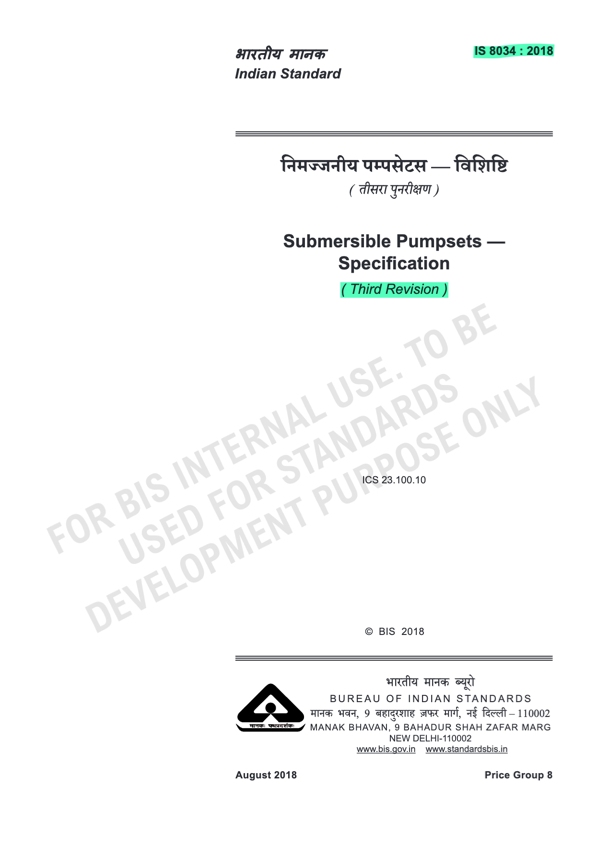 REVISION OF A STANDARD
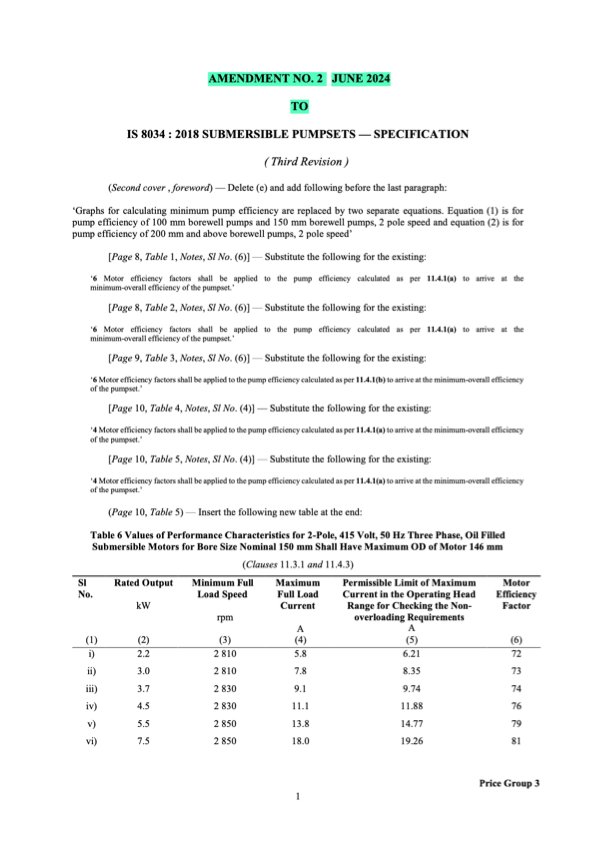 AMENDMENT TO A STANDARD
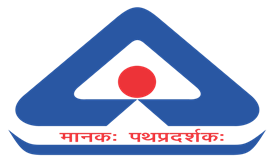 Solar Photovoltaic (SPV) Water Pumping System
Constructional Features [4 of is 17018 (part 1)]
	Motor Pumpset
	SPV Pump Controller
	Module Mounting Structures (MMS) and 	Tracking System

Testing of SPV Pumps using PV array simulator
	Hot and Cold day solar irradiance 	profiles
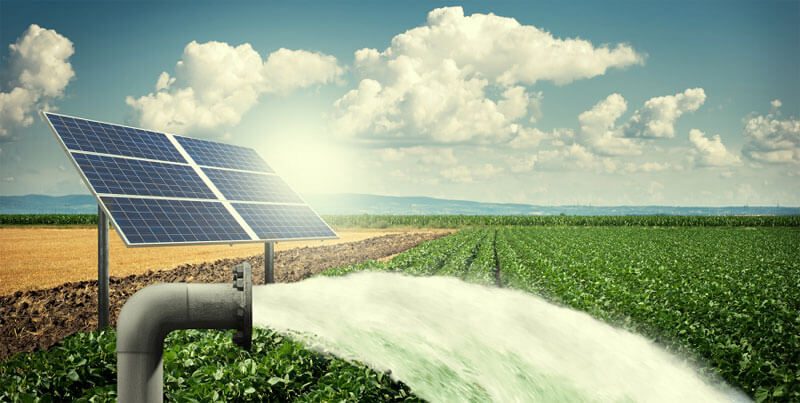 Typical Solar Radiation Hot and Cold Profile (5.2 of is 17429)
Conformity assessment
Standards enables third party certification (bis product certification)

The submersible pump sets may also be marked with BIS Standard Mark, if obtained from the Bureau of Indian Standards.
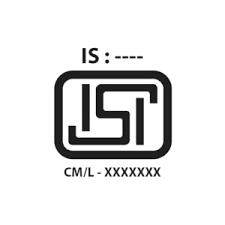 www.BIS.GOV.IN
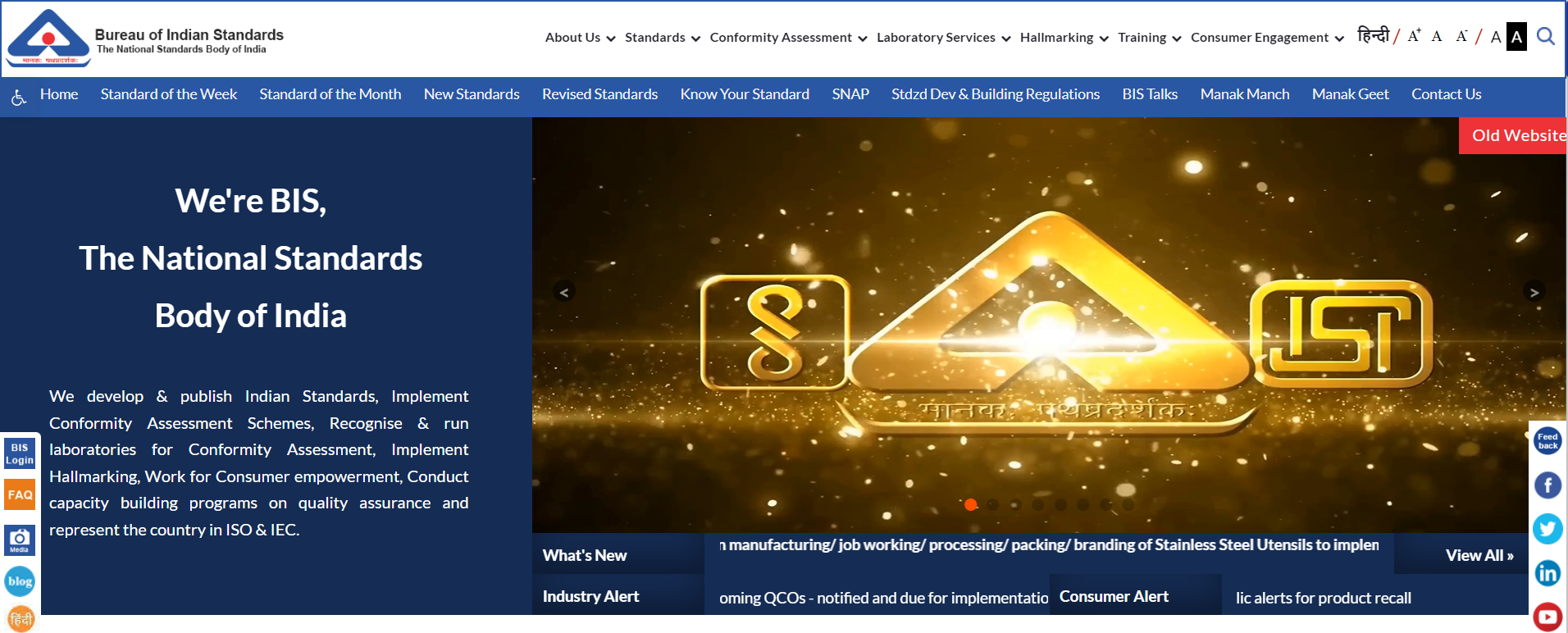 KNOW YOUR STANDARD
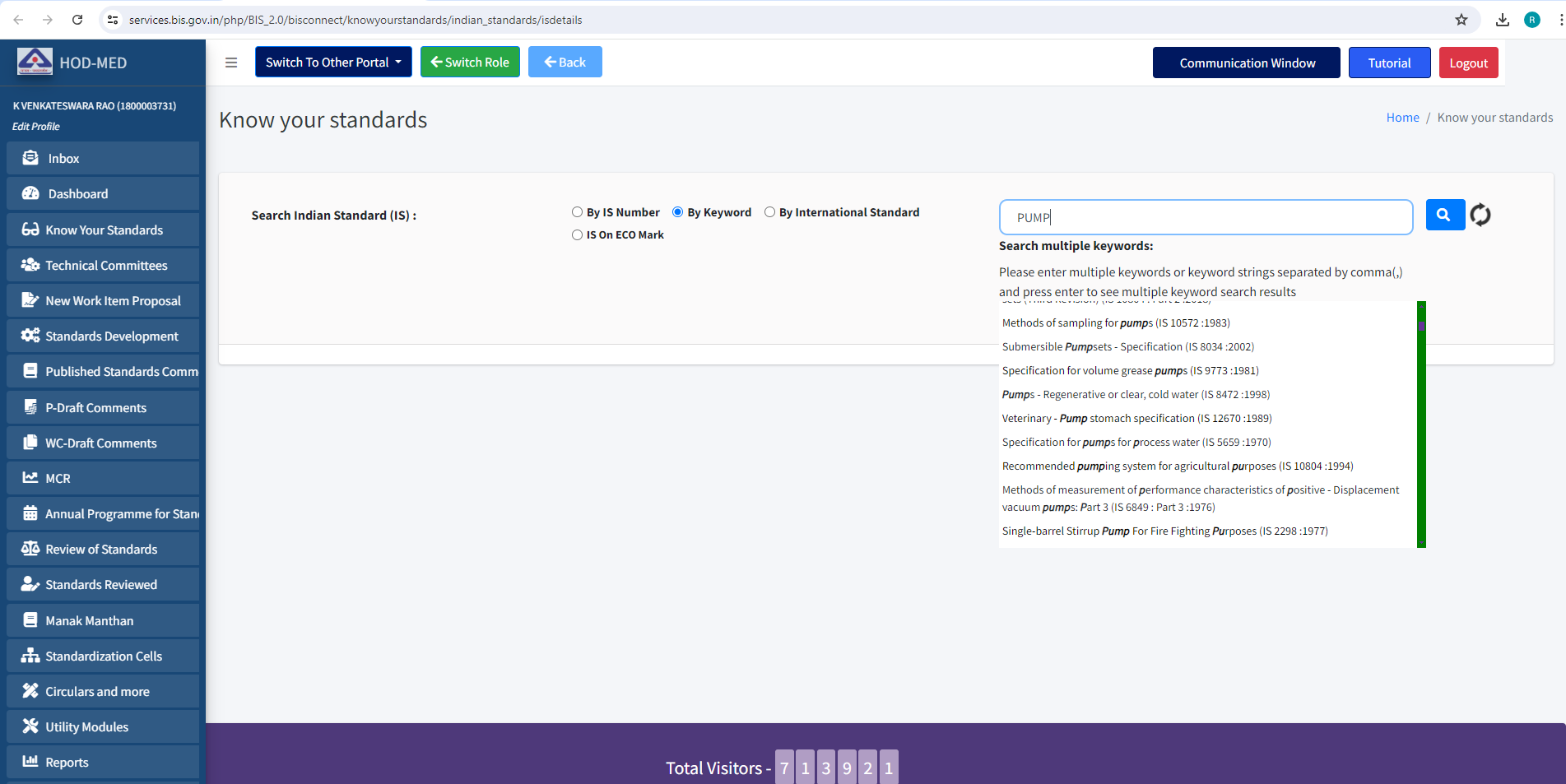 KNOW YOUR STANDARD
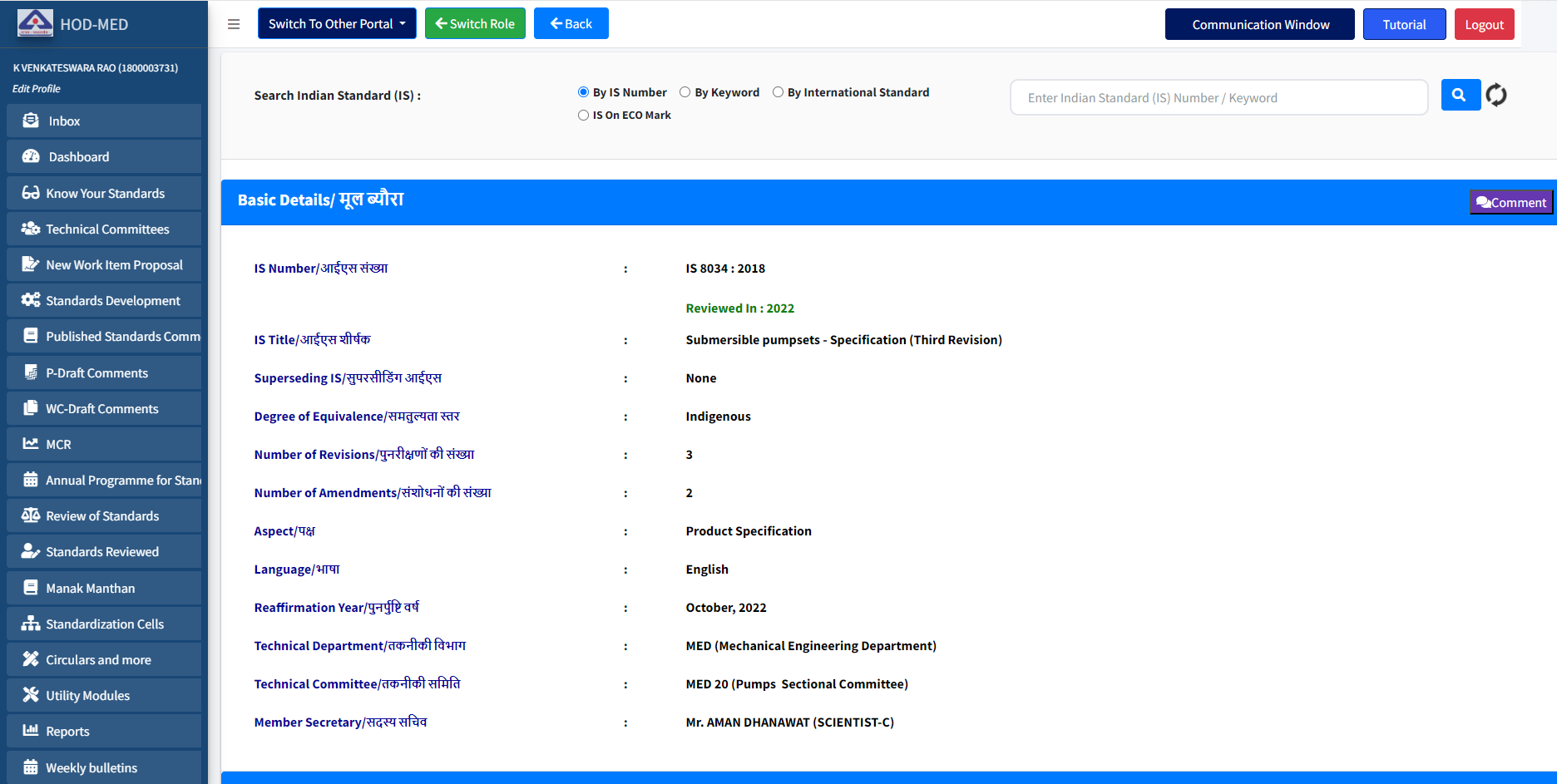 KNOW YOUR STANDARD
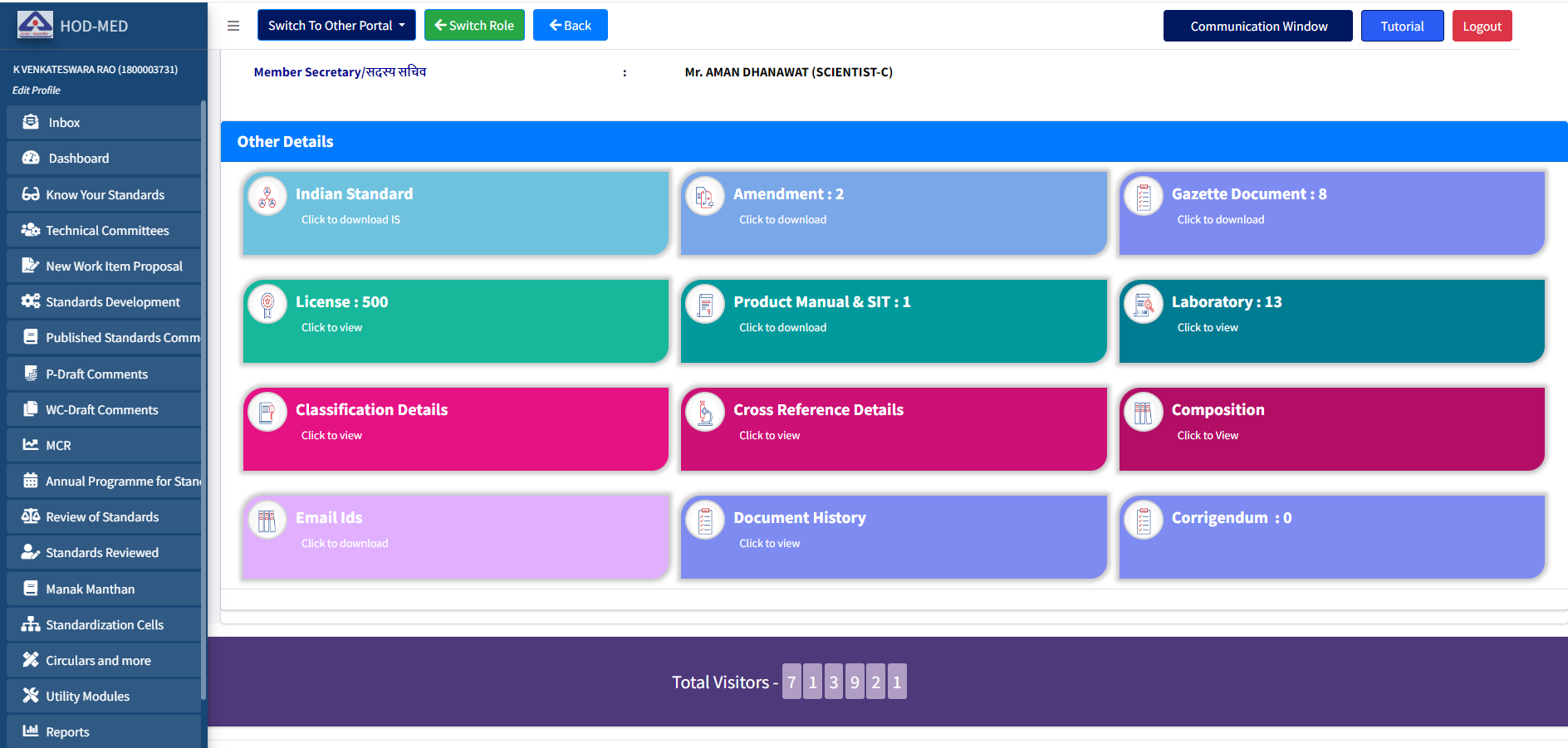 KNOW YOUR STANDARD
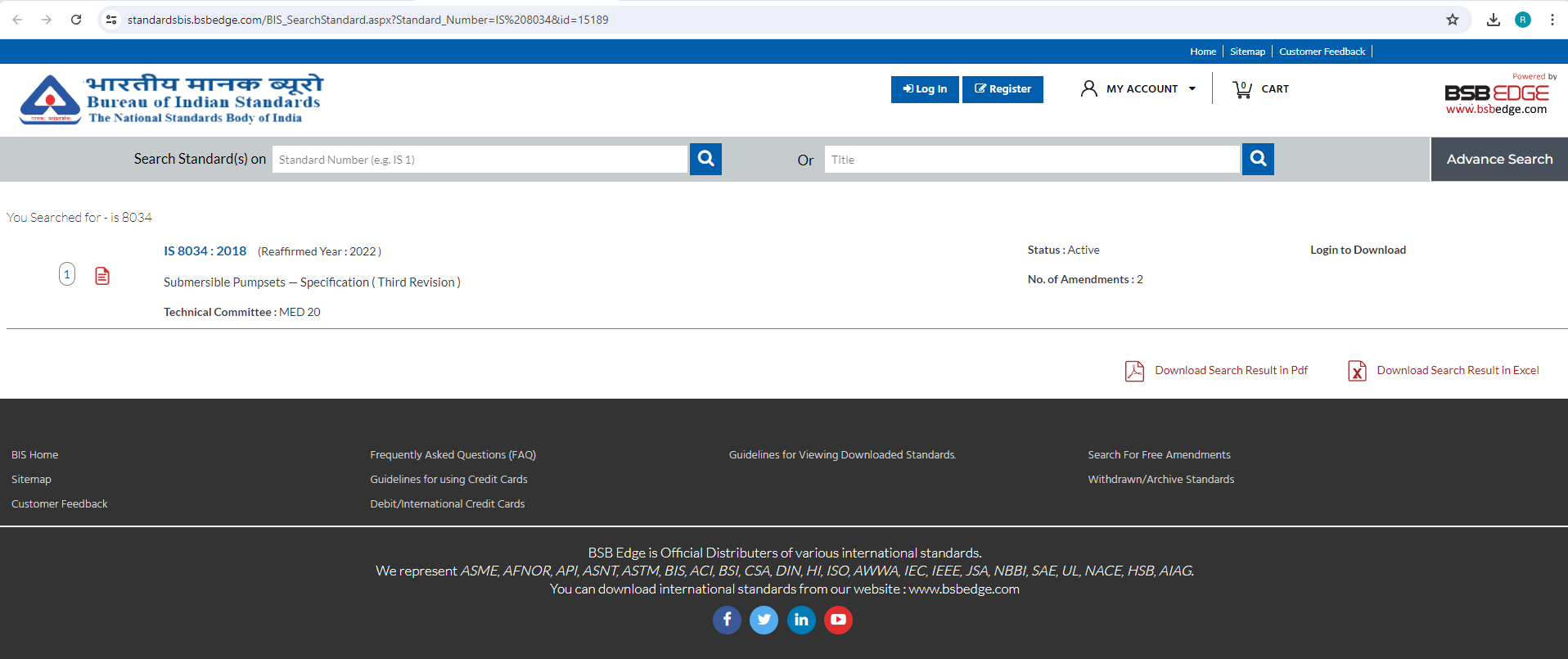 Generic slide
REGISTER AND DOWNLOAD Indian STANDARD
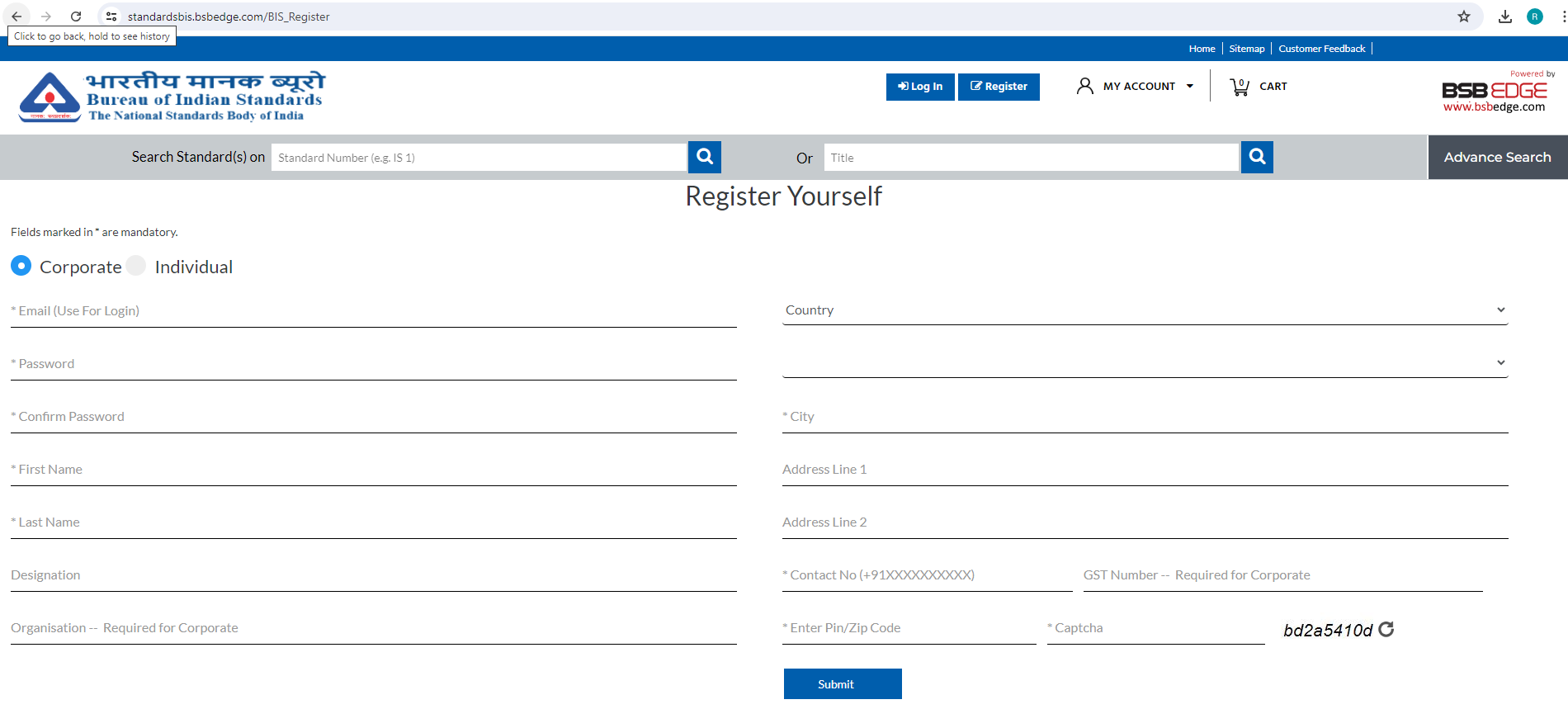 Comment on Indian standards
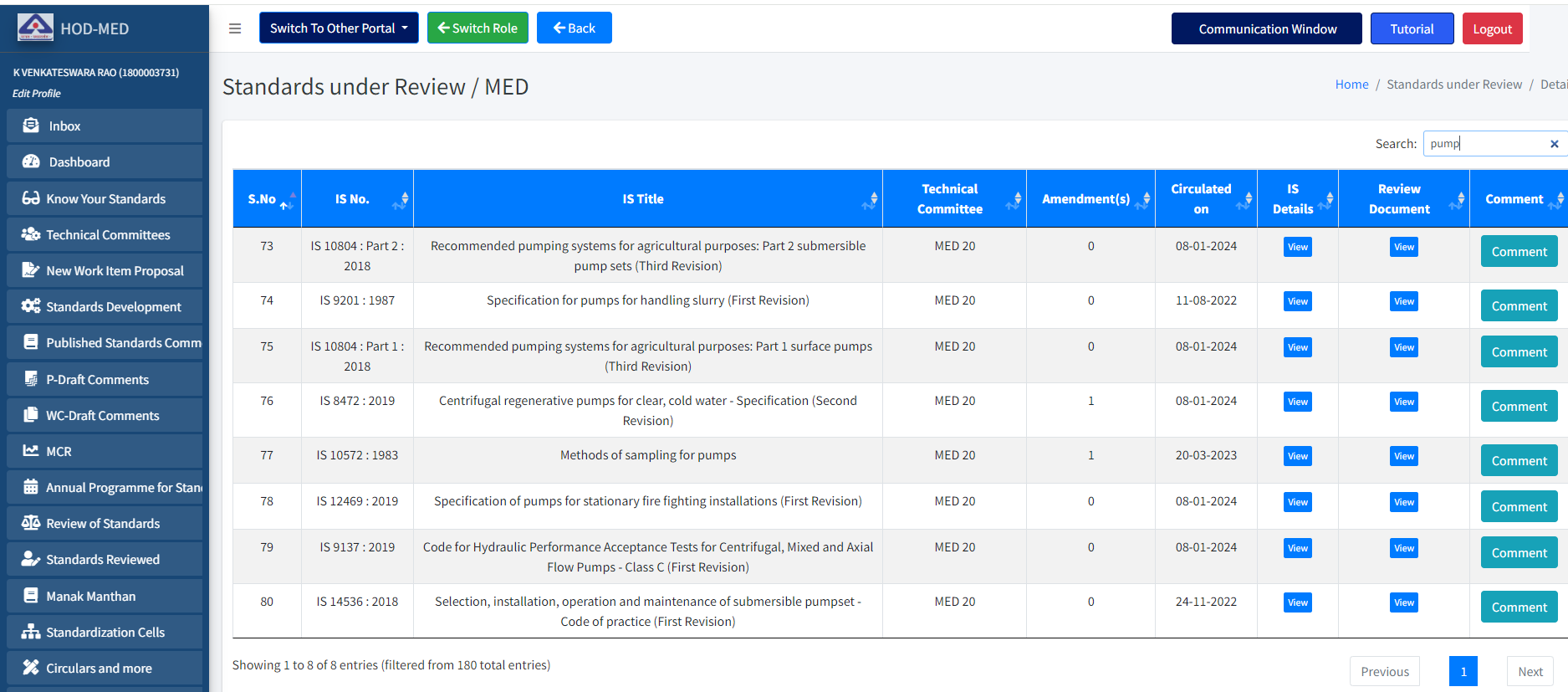 Comment on Indian standards
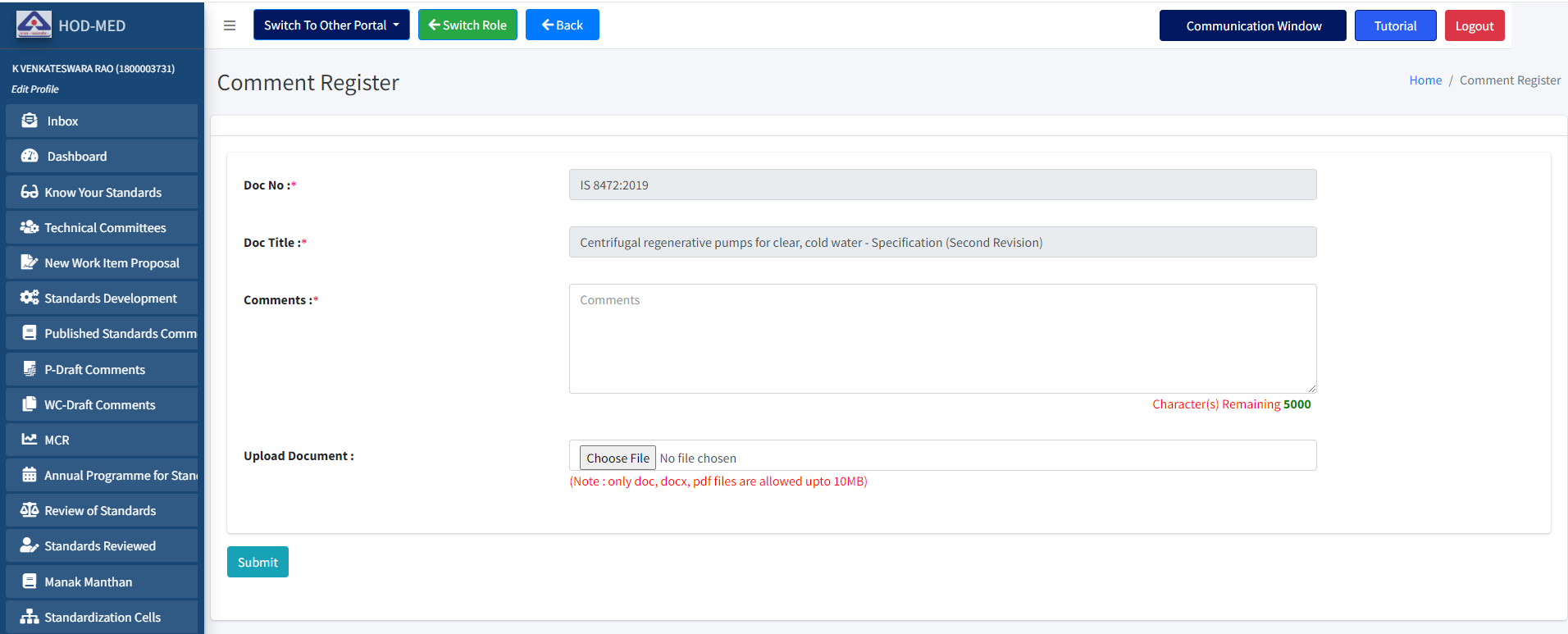 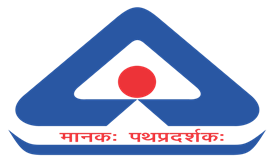 CONCLUSION
Solutions by standards:
consumer		: information required for purchasing a pump
Manufacturer	: quality assurance and competitive advantage
Govt. Depts.	: no need to have separate technical specifications
entrepreneur	: no reinventing of wheel, use existing standards 			  as building blocks
professionals	: availability of standard testing procedures
Environment	: improved power efficiency and safety
Society		: quality culture
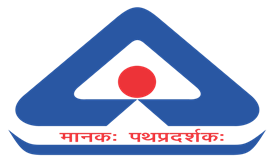 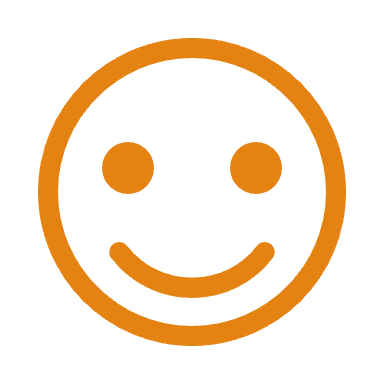 Thank You !